日本庭園保存活用計画の策定について
資料４
１．策定までの流れ
　
























２.令和５年度　取組事項

 （１）昨年度からの変更点および追記事項

　①文化財保護課の指導により、第４章に「管理・活用のためのその他の要素」を追記
　　※現状変更の取扱において、「管理・活用のためのその他の要素」についても記載する必要があ　　
　　　り、運用上必要であるため。

　②文化財保護課からの助言により、登録後の現状変更に適切に対応できるよう「現状変更などの取扱」　
　　について整理。第８章として本計画に追記。併せて第９章「今後の事業推進の方向性」を追記。

　③第５章（５）「活用の現状と課題」において、令和４年度実施分を追記。
　　また、植栽管理受託者より「園路から外れ植栽地内に進入する利用者が多く、植栽の劣化が見られ　
　　る」旨の報告を受け、活用上の課題として追記。

　④第５章（６）「整備の現状と課題」において、令和５年度の施設改修予定を追記。
　　また、安全上の課題について、現状を反映し修正。サインデザインの不統一について追記。

  ⑤文化庁との事前協議での「迎賓館の敷地内を現状変更の対象外としているが、登録範囲内であれば届　
　　は必要」との指摘を反映。
（２）前回緑整備部会における委員意見について
文化庁　事前協議①
令和５年１０月１８日　協議済み
第一回　緑整備部会
令和５年１１月１４日　開催
文化庁　事前協議②
令和５年１２月～令和６年１月　協議予定
第二回　緑整備部会
令和６年２月頃　開催予定
※最終案決定→策定
※本質的価値に修正が加わった場合には、事務局にて反映を行う。
文化財審議会
文化財登録
保存活用計画提出
-１-
資料４
第４章　万博日本庭園の本質的価値と構成要素
第４章　万博日本庭園の本質的価値
４－３．万博日本庭園の価値を構成する要素
万博日本庭園の価値を構成する要素として「本質的価値を構成する要素」、「本質的価値を補完する要素」に加え、庭園の管理や活用を目的として整備・管理している施設等を「管理・活用のためのその他の要素」として整理
（３）万博日本庭園における管理・活用のためのその他の要素
　・万博日本庭園施設台帳ならびに現地調査から「その他の要素」を抽出。
管理・活用のためのその他の要素の例
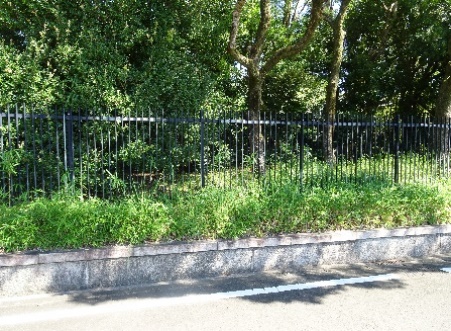 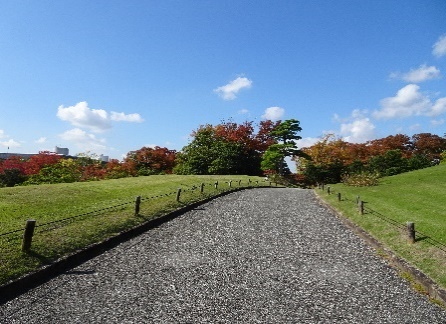 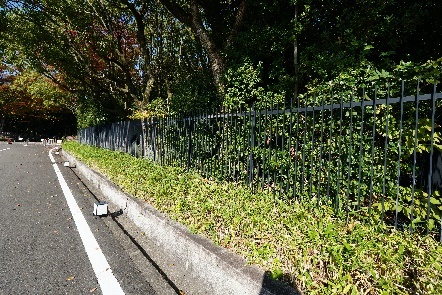 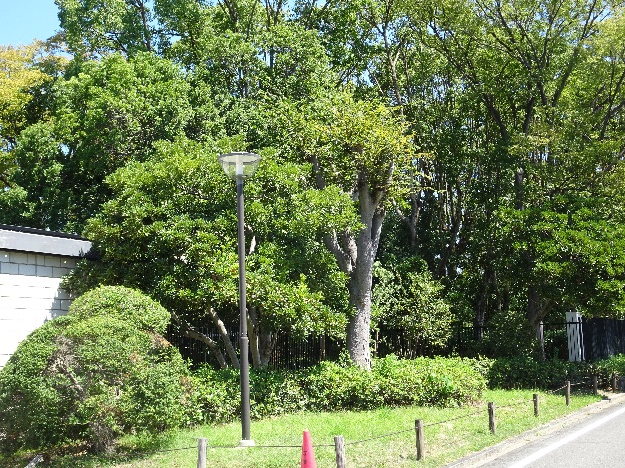 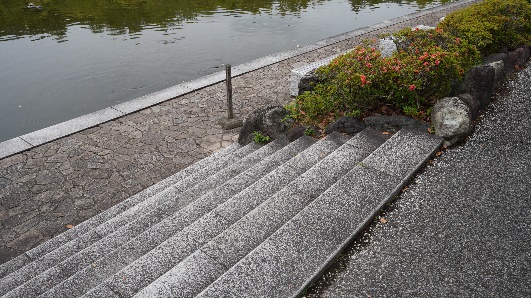 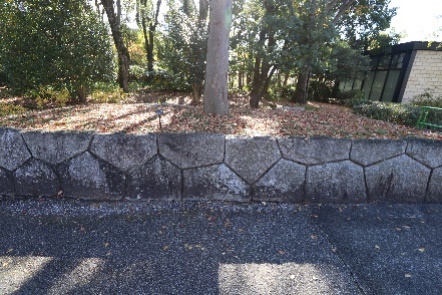 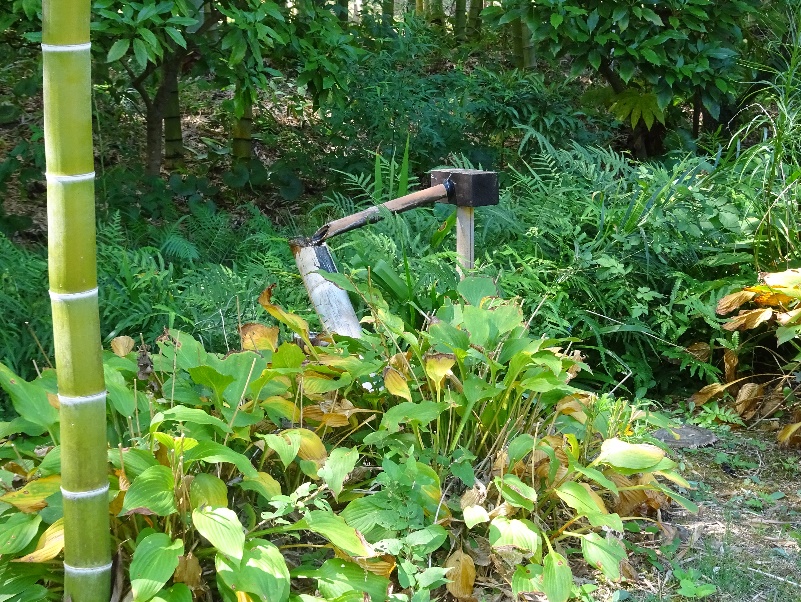 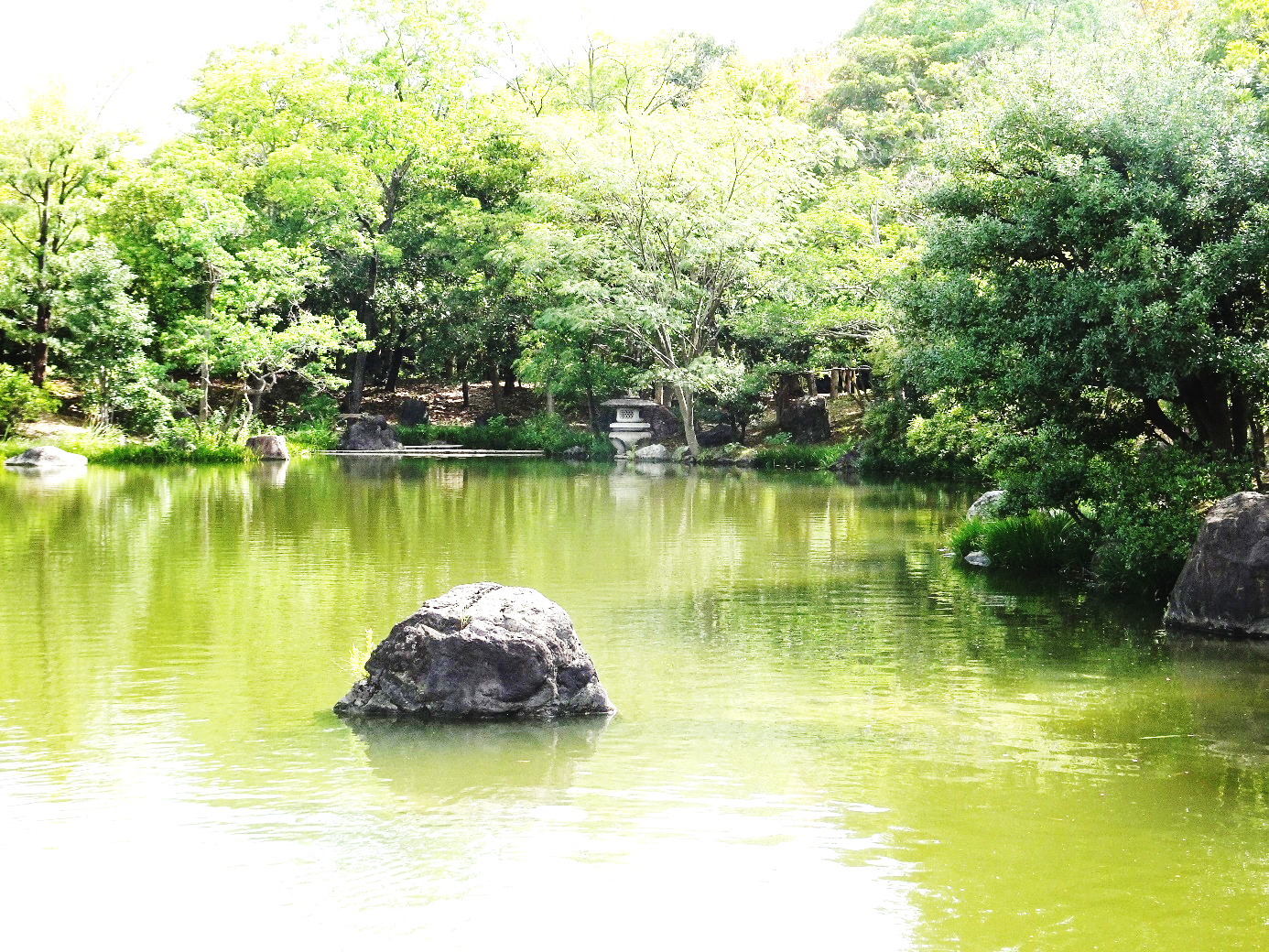 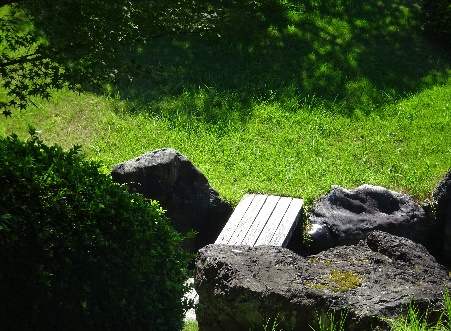 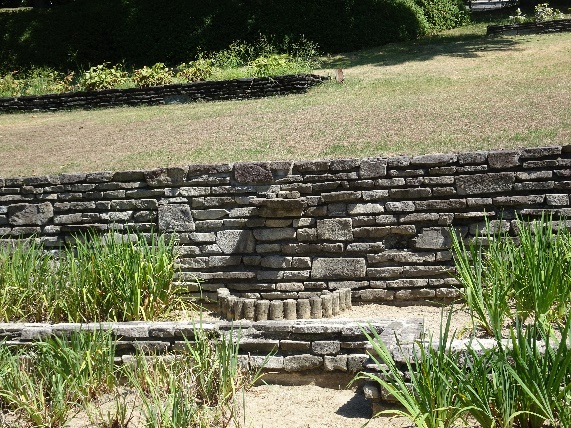 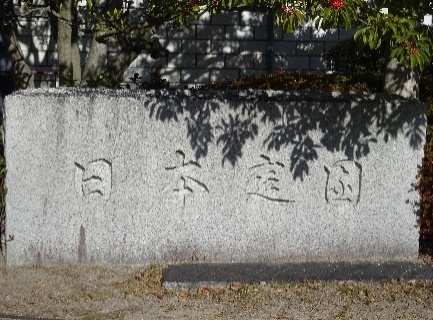 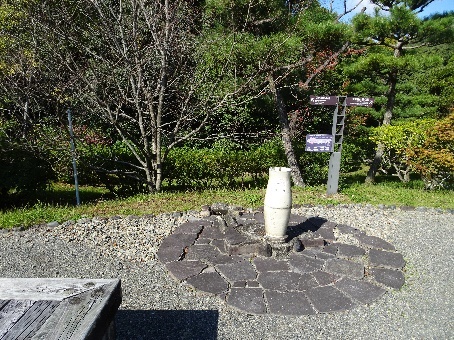 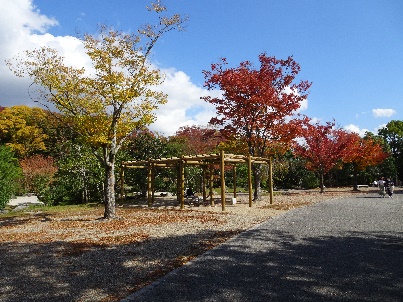 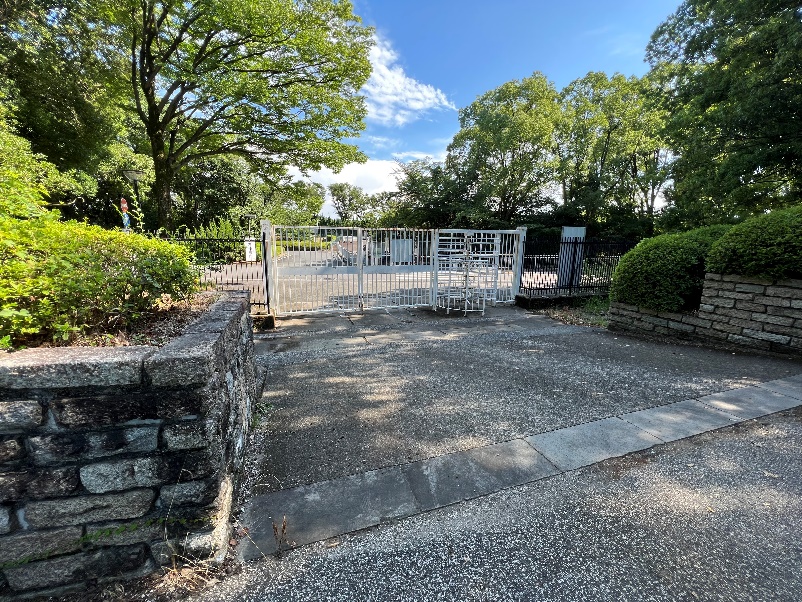 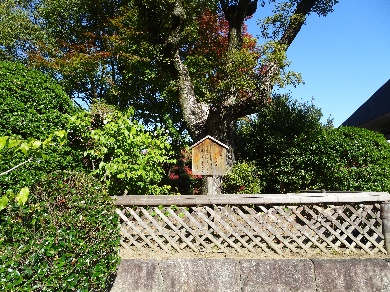 -２-
第６章　目標と基本方針・第７章　保存管理・活用・整備の方向性
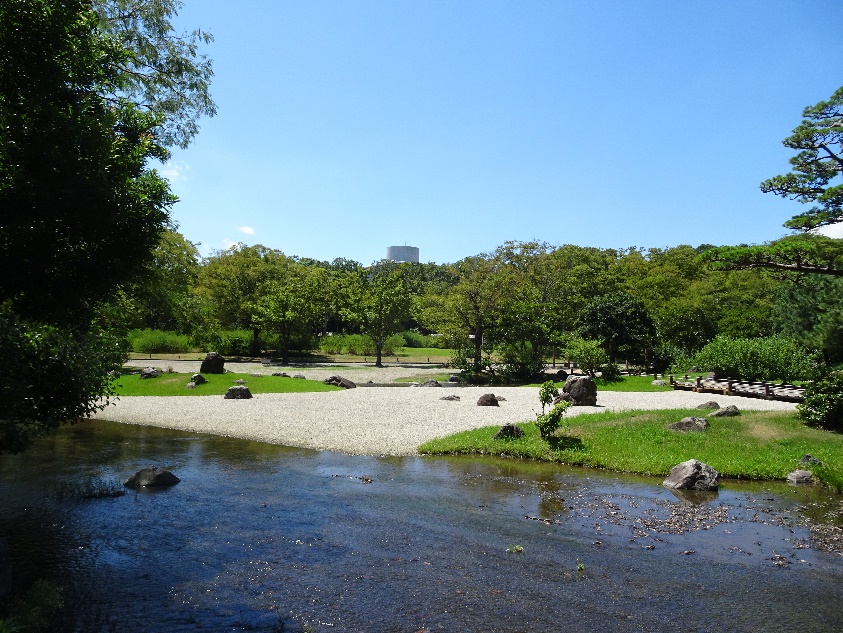 資料４
第６章　目標と基本方針
６－１.保存活用の目標











６－２　保存・活用の基本方針
７－２．活用の方向性
　万博日本庭園の活用にあたっては、下記の項目などにそって、検討を進める。






７－３．整備の方向性
万博日本庭園における本質的価値を構成する要素の整備にあたっては、従前の位置や形状と同等のものとなるよう留意して、その意匠等を継承した整備を行う。
　また、本質的価値を補完する要素、その他の要素については、区域ごとの作庭意図や庭園の景観に沿った改修等を行う。





　　　　　　　　　　　　　　　　　　　　　　　　　　　　　　　　　　　　　　　　　　　　　　　　　　　　　　　　　　　　　　　　　
　　　　　　　　　　　　　　　　　　　　　　　　　　　　　　　　　　　　　　　　　　　　　　　　　　　　　　　　　　　　　　　　　　　　　　　　　　　
　　　　　　　　　　　　　　　　　　　　　　　　　　　　　＜バリアフリー化への対応＞
④植栽管理ならびに景観変容への対応
万博日本庭園の将来の景観像を関係者間で共有した上で、計画的な植栽管理を進める。
州浜から視認できる高層建築物
【目　標】
日本万国博覧会のレガシーとしての価値ある庭園意匠の保存・継承により、幅広い人々が体感できる文化の発信拠点を目指す
＜植栽管理の基本的考え方＞

作庭意図を活かした植栽景観を創出する植栽管理
　　〇樹木の成長等に伴う景観の変容に応じた管理
　　〇主要視点場を意識した樹林管理
　　〇景色の移り変わりを意識したメリハリのある植栽管理
【将来像】
万博開催当時の雰囲気を伝える魅力的な庭園意匠が継承されており、来訪した多くの人々が庭園の美や日本の文化を快適に楽しめる場となると共に、日本庭園の景観を活かした様々な活動や催しが行われ、府民の誇る文化遺産として親しまれている。
・景観を構成する樹木の育成を目的とした植栽基盤改良等の整備
・不要枝、支障木等の剪定・除伐
検討手順
①補修工事の必要性について検討
※オリジナルの調査および記録を含む
〇万博当時の日本庭園作庭意図の継承と昭和の代表的庭園の景観を維持していく
　〇府民をはじめ幅広い人々が日本庭園の魅力や価値を体感できる取組みを進める
  〇万博日本庭園の価値を保存・継承するとともに、誰もが安心して利用できる庭園空間づくりに
　　取り組む
　〇関係機関の連携と多様な主体の参加による運営体制づくりを進める
②オリジナルを一部でも残せないか検討
（１）園内施設の活用推進　（２）万博公園利用者の利用環境の強化
（３）庭園の価値や魅力に関する情報発信の拡充（４）イベント等の効果的かつ多様な活用方策の実施
（５）庭園の体験フィールドとしての活用（６）庭園のインクルーシブな活用の推進
（７）利用者誘導のためのサイン設置等
③オリジナルを再利用しつつ不足分は同素材で補修できないか検討
④同素材が入手困難な場合は類似素材での補修を検討
⑤構造を改変する必要がある場合は記録を残し、
可逆性のある方法での補修を検討
第７章　保存管理・活用・整備の方向性
７－１．保存・管理の方向性

（１）日本庭園全体に係る保存の方向性
（１）施設等の老朽化への対応
　・老朽化施設のうち、緊急性の高いものからの修繕や改修による利用の安全性の確保と庭園景観の保全
　・デザイン性の高い施設の適切な修理・修復
（２）利便性確保のための整備
　・ユニバーサルデザイン情報図案内板、多言語化や点字対応、触地図の導入検討
　・本質的価値や意匠の保存に留意した、園路等のバリアフリー化の推進
①資料収集等の継続的な調査の実施
②水景、石組・景石、点景物の保存
・水景、石組・景石、点景物「雪見燈籠」の確実な保存
・定期的な観察による適宜修繕などの対応
・定期的な池底面の浚渫や藻、セキショウの除去
・落葉等堆積物の定期的除去などによる良好な水質確保のための管理
・夏季の水量の不足への対応にのための漏水の確認と補修
・土壌流出による景石等の埋没への補修の計画的実施
庭園をめぐる水景の保存
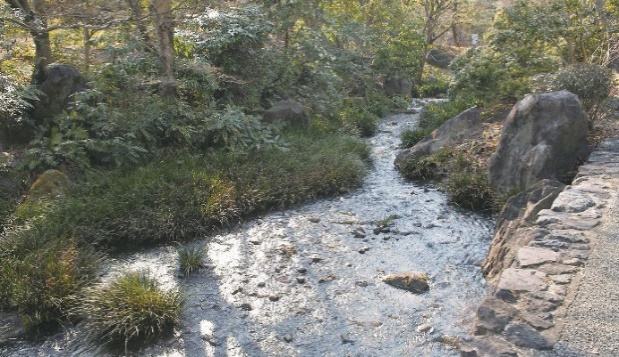 ③園路・工作物等の保存
・本質的価値を構成する要素である広幅員園路や八つ橋の意匠の継承
・本質的価値を構成する建築物の適切な保存管理
・日常的な管理による適切な補修実施（建築時の材料入手が困難な場合には意匠に留意の上、同質材料で修理）
・建物の内部意匠、付属品は、原則現状保存のうえ補修し、撤去の際には記録保存
・工作物は必要に応じて適宜、修繕を実施
・既存施設の改修時は庭園の景観に調和したものとするよう留意・除却時には記録保存に留意
・給排水施設、電気施設、照明等は、定期的な点検や修理を実施
-３-
第７章　保存管理・活用・整備の方向性
資料４
７－４ 　地区別の方向性
　地区別の方向性は次の図面に示すとおりとする。
＜近世地区＞
＜上代地区＞
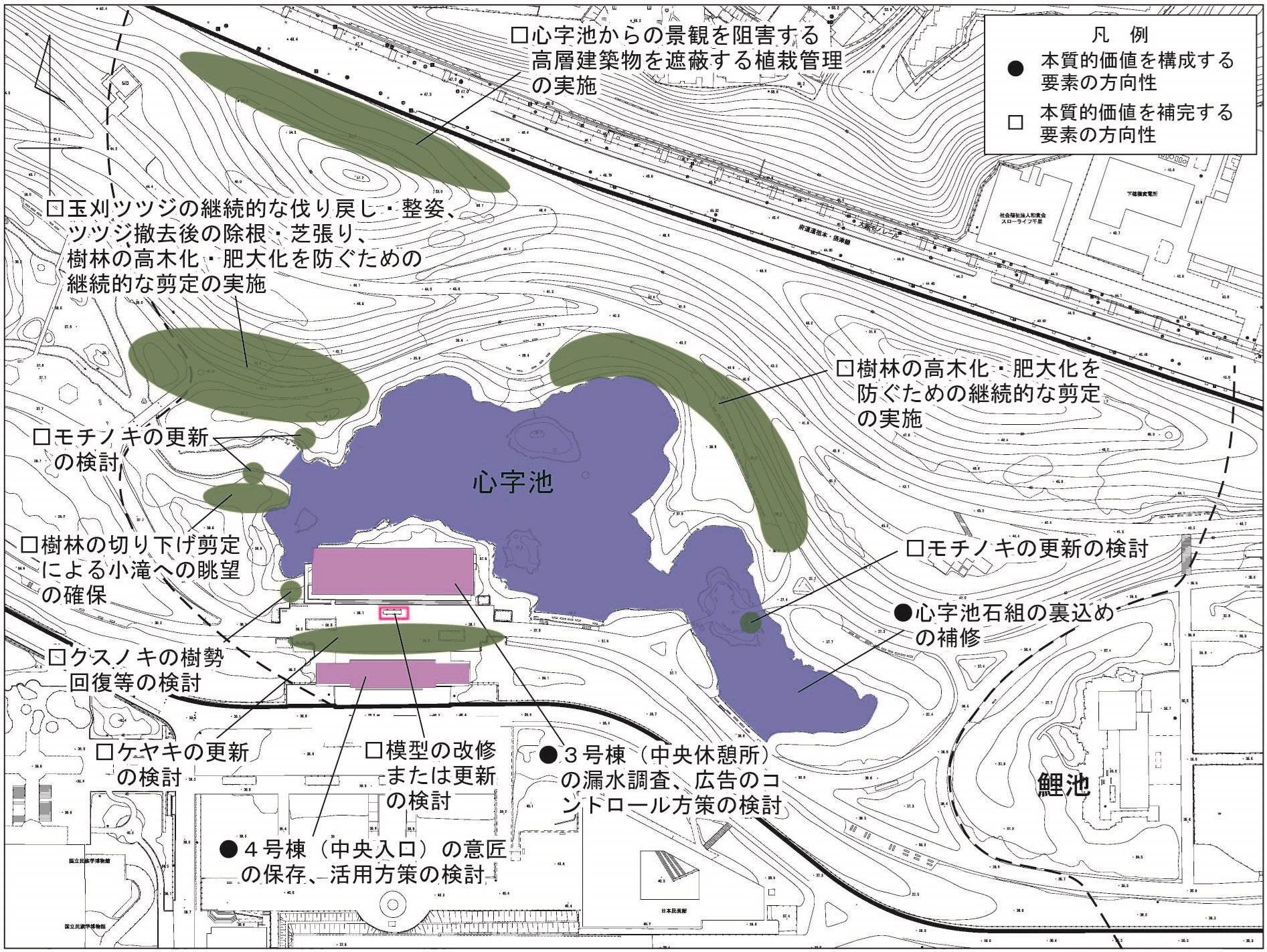 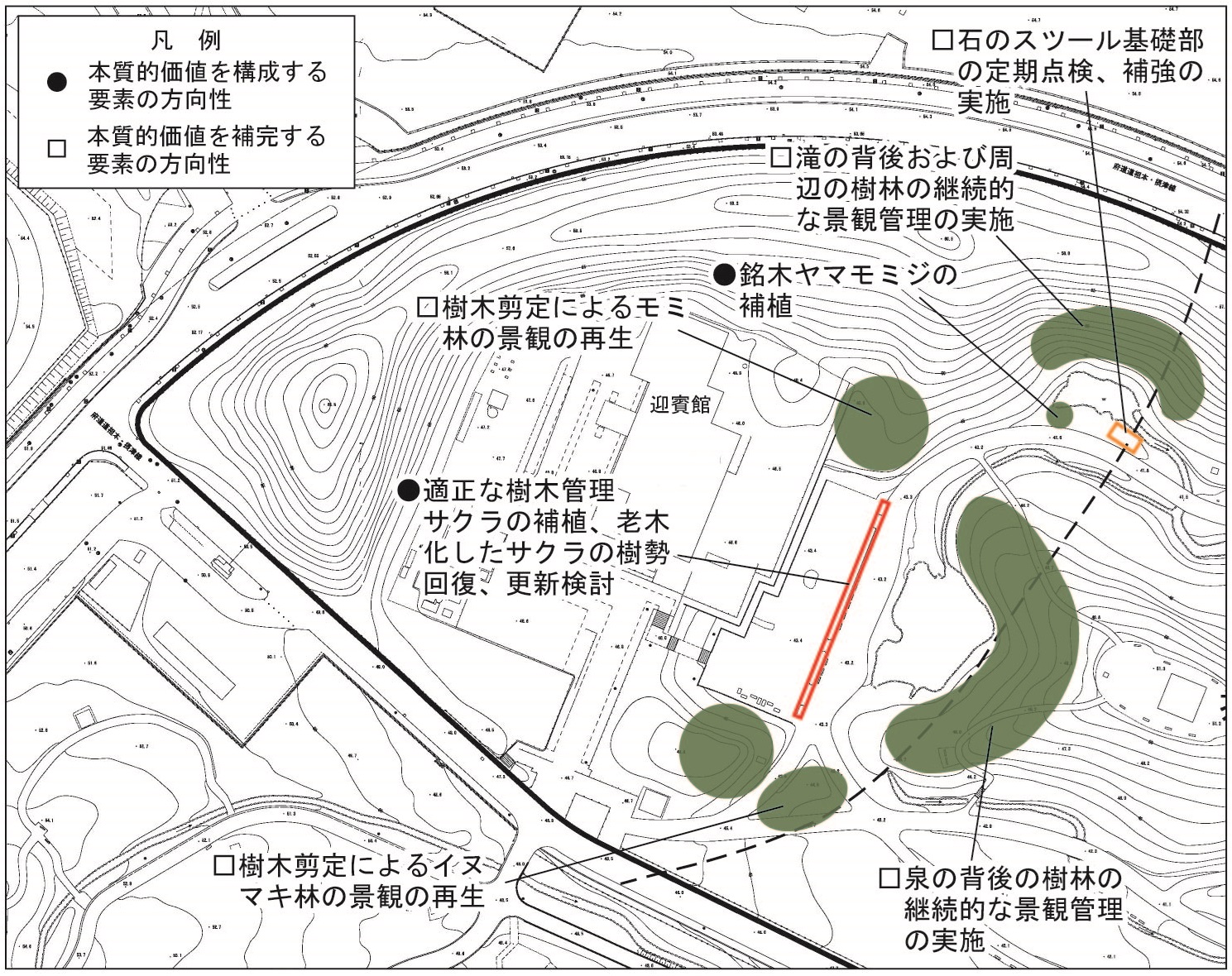 ＜中世地区＞
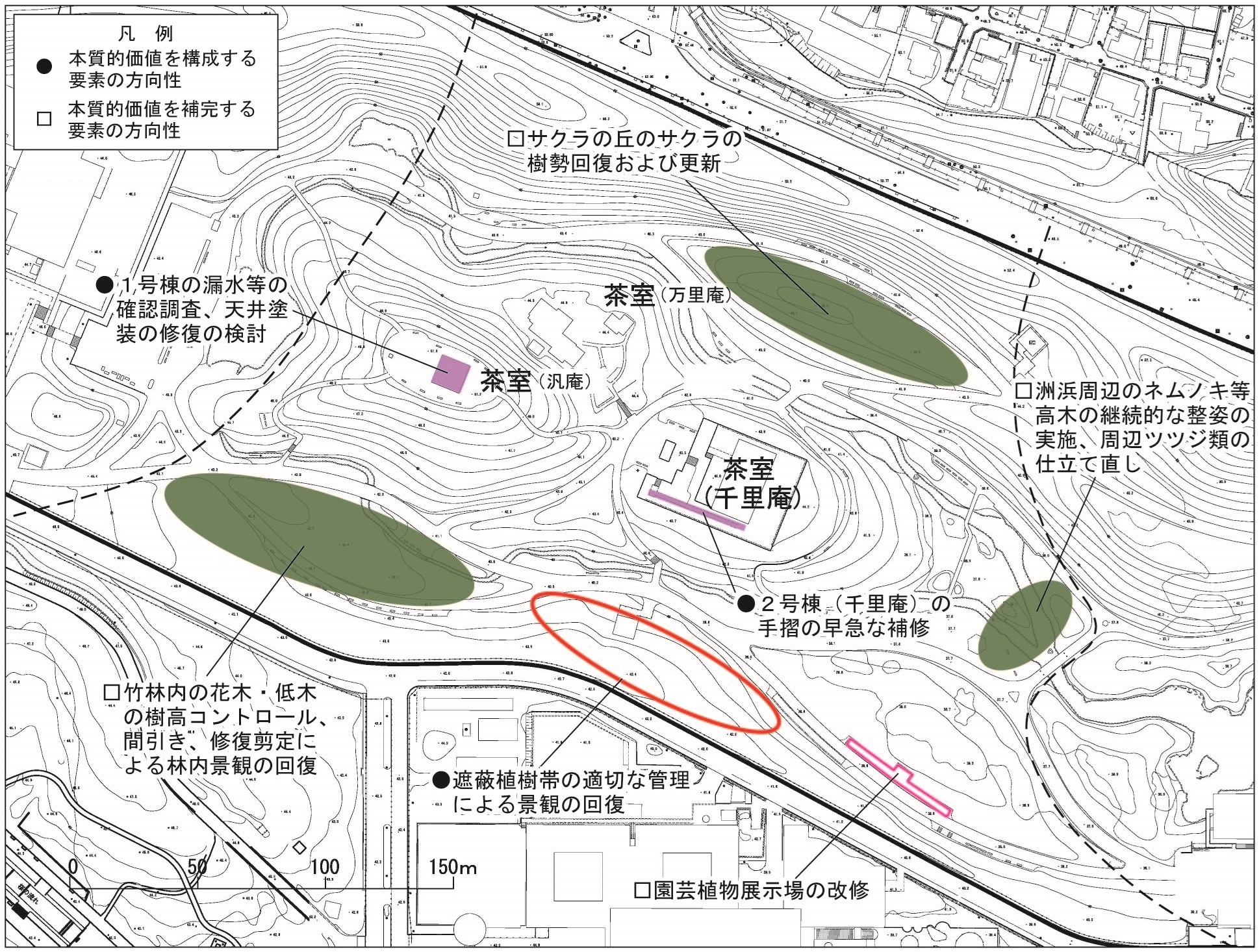 ＜現代地区＞
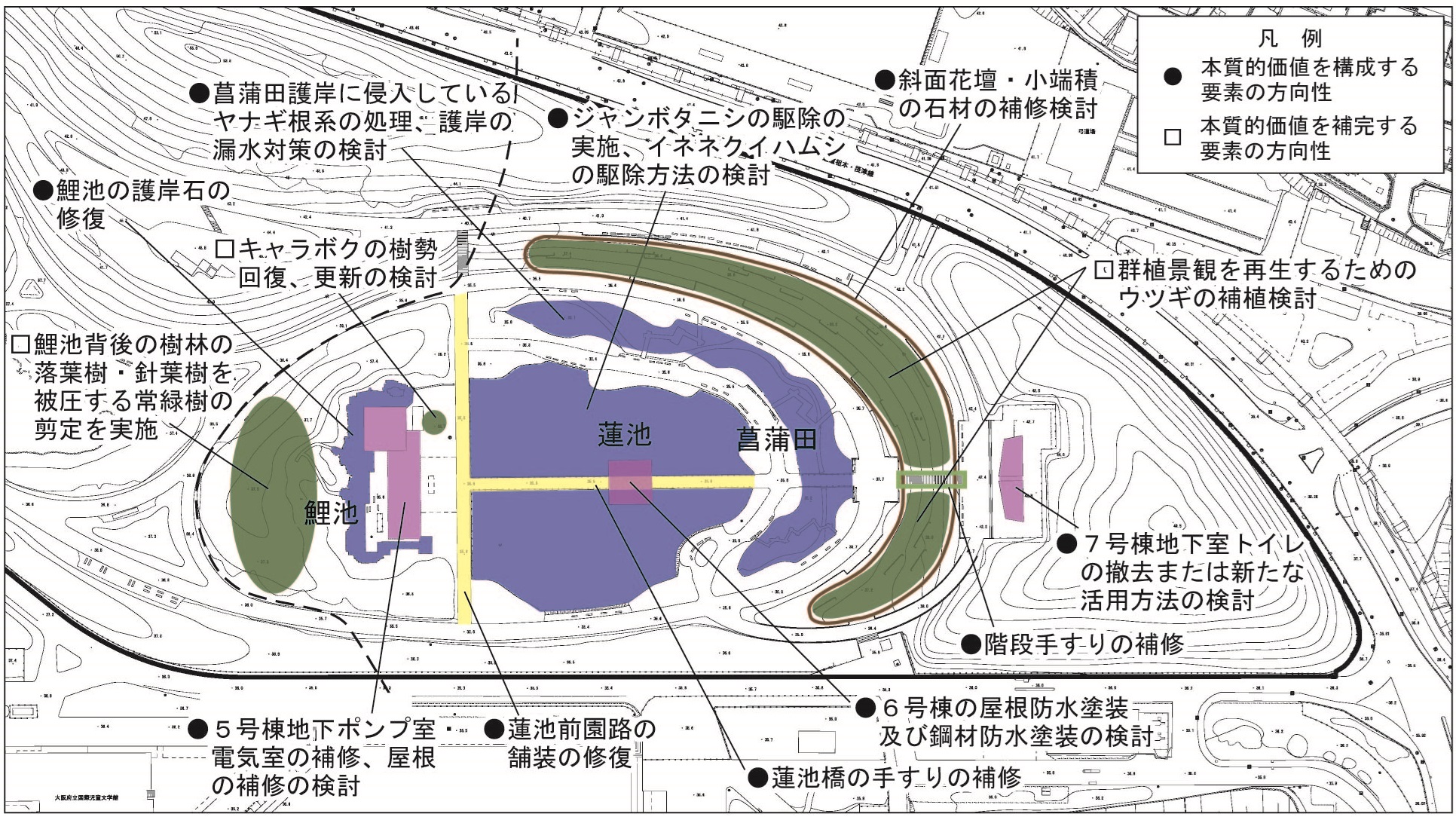 -４-
第８章　現状変更の取扱方針
資料４
（２）現状変更届を要しない行為
　　万博日本庭園における日常の維持管理行為で現状変更の届出を要しない行為の例は下表の通り。
　　現状変更届出を要しない行為かどうかの判断に迷う場合は、文化庁・大阪府教育庁文化財保護課との協議。
８－１.現状変更の取扱方針と留意事項
（１）現状変更の取扱方針
















（２）現状変更などの取扱における留意事項







８－２.現状変更行為の区分
（１）現状変更届を必要とする行為
　・現状変更届を必要とする行為が明確でない場合は、文化庁及び大阪府教育庁文化財保護課と協議。
　・補完する要素、その他の要素についても、庭園景観への影響が大きいため、本質的価値を構成する要素に準じて、
　　現状変更の届出を必要とする行為と位置づける。
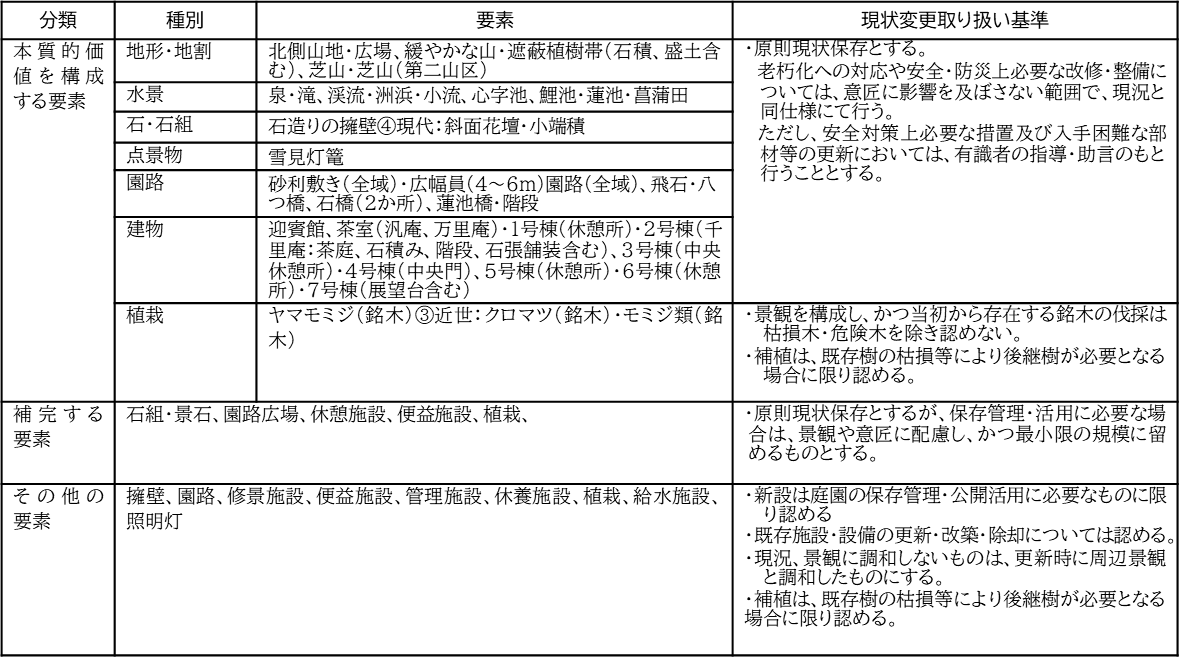 ⓵・現状変更が必要とされる行為を行う際には、文化庁、大阪府教育庁文化財保護課などの関係機関と協議を行う
　・学識経験者で構成される大阪府日本万国博覧会記念公園運営審議会緑整備部会等からの指導・助言を得る
②・現状変更行為の対象は、庭園の景観の連続性や庭園意匠の継承の観点から必要最小限とする
③・現状変更行為は、安全確保、本質的価値の構成要素の保存、庭園としての環境保全、庭園の文化財価値に即し
　　た利活用を目的としたものとする。
④・施設整備を行う場合は、庭園の風致景観に十分配慮した規模・形態・色彩・素材とする。
⑤・現状変更行為の実施前後の状況及び経過を記録する。
-５-
第９章　今後の事業推進の方向性
資料４
９－３.経過観察
　　・本計画の推進と実現に向けて、事業計画の実施及び達成状況の把握のための経過観察を定期的に行う。
　　・恒常的・定期的な経過観察としては、大阪府日本万国博覧会記念公園運営審議会緑整備部会の開催時に、
　　　有識者への報告を行い、事業の検証を行う。
　　・突発的な自然災害等の発生により事業の継続的な実施が見込めない場合には、緑整備部会に諮りつつ、
　　　計画を見直す

９－４.調査研究
　万博日本庭園の保存管理、活用のため、継続的に調査研究を進める。
　⓵保存・管理のために必要とされる調査・研究
　・継続的な資料や図面、写真等の収集についての専門家への意見聴取やヒアリングの実施
　・良好な植栽管理を実現するための継続的な景観モニタリング調査
　・万国博覧会催時の日本庭園景観の主体となる銘木の植栽箇所等の特定に対する調査
　・豊かな水景を維持するためのシステム等の老朽化に対する技術的な調査
　・確実な保存の措置を進めるための現況図面類の整備
　・名勝指定を視野に各施設の設置時期や工事内容、改修履歴などの継続的な記録の実施
 
　②活用のために必要とされる調査・研究
　　・外国人や庭園利用者からみた万博日本庭園の評価や意見聴取などの各種調査
　　・庭園利用のバリアフリー化に向けた名勝庭園を対象とした事例研究
９－１. 万博日本庭園の保存・活用に向けた体制
　・大阪府と万博公園の指定管理者、万博日本庭園の緑地管理者が連携して維持管理、活用・整備を進める。
　・指定管理者や緑地管理者の行為も現状変更届が必要となるため、関係者すべてが万博日本庭園の保存・継承について
　　の理解が浸透するよう体制整備を進める

















９－２. 事業計画

　万博日本庭園の保存・管理、活用、整備については、個別の課題に対応して下記の事業を計画する。
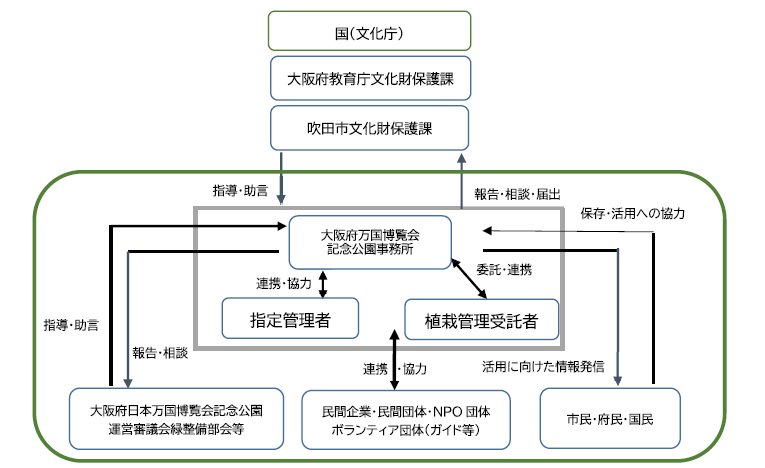 万博日本庭園の保存・活用の推進体制
-６-